ΑΡΧΙΤΕΚΤΟΝΙΚΗΜΙΑ ΥΠΕΡΟΧΗ….ΤΕΧΝΗ-ΕΠΙΣΤΗΜΗ
ΚΩΣΤΗΡΗ ΟΛΓΑ
ΕΙΚΑΣΤΙΚΟΣ
ΕΛΠΙΖΩ ΝΑ  ΔΙΑΣΚΕΔΑΣΑΤΕ ΤΟ ΤΑΞΙΔΙ     ΣΤΟΝ ΧΡΟΝΟ ΚΑΙ ΣΤΟΝ ΚΟΣΜΟ ΤΗΣ ΑΡΧΙΤΕΚΤΟΝΙΚΗΣ….
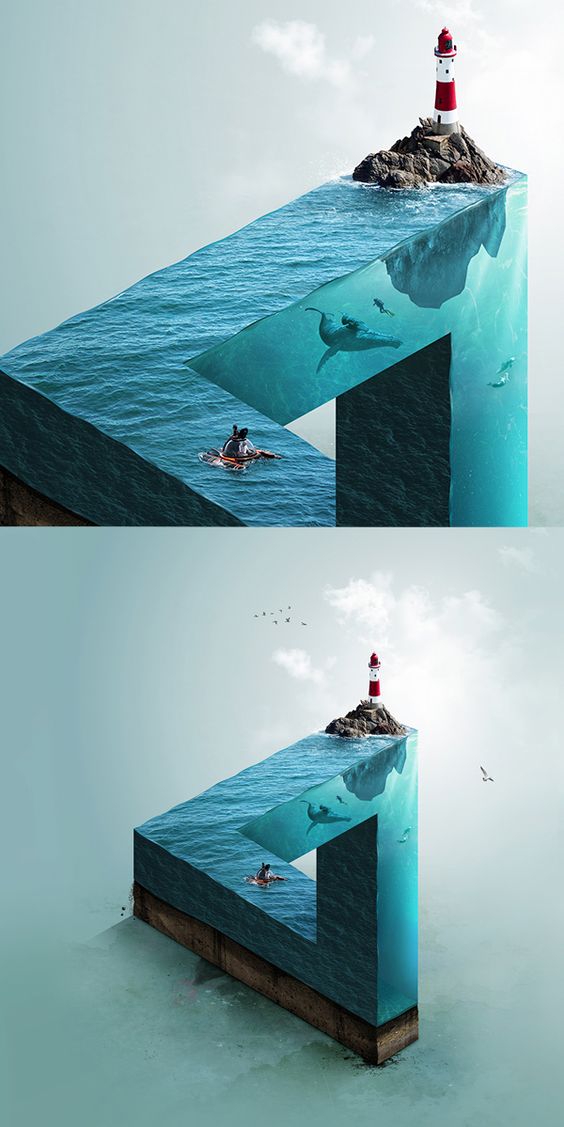 .